Kurdistan Regional Government-Iraq
Ministry of Higher Education and Scientific Research
Duhok Polytechnic University
Technical Collage of Zakho
Dept. of CIS
Searching Methods in Data Structures
Lecturers: Sipan M. Hameed & Ahmed Jamil
Search Types
What is Searching?
Searching is the process of finding a given value position in a list of values.
It decides whether a search key is present in the data or not.

To search an element in a given array, it can be done in following ways:
(Linear) Sequential Search
Binary Search
To search an element in a binary tree we can use:
Binary Search Tree (It is a sorted binary tree)
Linear Search
In a linear search, the search key is compared with each element of the array linearly. 
If there is a match, it returns the index of the array
otherwise, it returns -1 
Linear search has complexity of O(n).
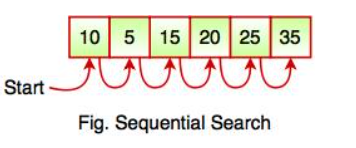 Binary Search (Sorted Array)
Items are ordered in a sorted sequence
Find an element k
≤        ≤       ≤      ≤      ≤       ≤      ≤      ≤       ≤
Binary Search
Items are ordered in a sorted sequence
Find an element k
After checking a key j in the sequence, we can tell if item with key k will come before or after it





Which item should we compare against first?
The middle
[Speaker Notes: High – low game]
Binary Search: Find k = 52
Algorithm BinarySearch(S, k, low, high):
if low > high   then  return  NO_SUCH_KEY
mid ←  ⌊(low + high) / 2⌋
if key(mid) = k   then return  elem(mid)
if key(mid) <  k  then return  BinarySearch(S, k, mid + 1, high)
if key(mid) >  k  then return  BinarySearch(S, k, low, mid -1)
high
low
63
11
18
22
34
41
52
54
68
74
S
0        1        2      3        4       5       6        7       8       9
Binary Search: Find k = 52
Algorithm BinarySearch(S, k, low, high):
if low > high   then  return  NO_SUCH_KEY
mid ←  ⌊(low + high) / 2⌋
if key(mid) = k   then return  elem(mid)
if key(mid) <  k  then return  BinarySearch(S, k, mid + 1, high)
if key(mid) >  k  then return  BinarySearch(S, k, low, mid -1)
mid
high
low
63
11
18
22
34
41
52
54
68
74
S
0        1        2      3        4       5       6        7       8       9
Binary Search: Find k = 52
Algorithm BinarySearch(S, k, low, high):
if low > high   then  return  NO_SUCH_KEY
mid ←  ⌊(low + high) / 2⌋
if key(mid) = k   then return  elem(mid)
if key(mid) <  k  then return  BinarySearch(S, k, mid + 1, high)
if key(mid) >  k  then return  BinarySearch(S, k, low, mid -1)
mid
low
high
63
11
18
22
34
41
52
54
68
74
S
0        1        2      3        4       5       6        7       8       9
Binary Search: Find k = 52
Algorithm BinarySearch(S, k, low, high):
if low > high   then  return  NO_SUCH_KEY
mid ←  ⌊(low + high) / 2⌋
if key(mid) = k   then return  elem(mid)
if key(mid) <  k  then return  BinarySearch(S, k, mid + 1, high)
if key(mid) >  k  then return  BinarySearch(S, k, low, mid -1)
mid
high
low
63
11
18
22
34
41
52
54
68
74
S
0        1        2      3        4       5       6        7       8       9
Binary Search
Algorithm BinarySearch(S, k, low, high):
if low > high   then  return  NO_SUCH_KEY
mid ←  ⌊(low + high) / 2⌋
if key(mid) = k   then return  elem(mid)
if key(mid) <  k  then return  BinarySearch(S, k, mid + 1, high)
if key(mid) >  k  then return  BinarySearch(S, k, low, mid -1)
Each successive call to BinarySearch halves the input, so the running time is O(logn)
Exercises
Write the iterative Implementation (Pseudocode) of binary search?
Binary Search Tree
12
Binary Search Tree
A binary search tree is a binary tree where each internal node stores a (key, element)-pair, and 
each element in the left subtree is smaller than the root
each element in the right subtree is larger than the root
the left and right subtrees are binary search trees
An inorder traversal visits items in ascending order.
6
2
9
8
1
4
larger than 6
less than 6
BST – Insert(k, v)
Idea
find a free spot in the tree and add a node which stores that item (k, v)

Strategy 
start at root r
if k < key(r), continue in left subtree
if k > key(r), continue in right subtree

Runtime is O(h), where h is the height of the tree
BST – Insert Example
22
Insert the numbers 22, 80, 18, 9, 90, 20.
BST – Insert Example
80
Insert the numbers 22, 80, 18, 9, 90, 20,19.
22
BST – Insert Example
18
Insert the numbers 22, 80, 18, 9, 90, 20, 19.
22
80
BST – Insert Example
9
Insert the numbers 22, 80, 18, 9, 90, 20, 19.
22
18
80
BST – Insert Example
90
Insert the numbers 22, 80, 18, 9, 90, 20, 19.
22
18
80
9
BST – Insert Example
20
Insert the numbers 22, 80, 18, 9, 90, 20, 19.
22
18
80
90
9
BST – Insert Example
19
Insert the numbers 22, 80, 18, 9, 90, 20, 19.
22
18
80
90
20
9
BST – Insert Example
Insert the numbers 22, 80, 18, 9, 90, 20, 19.
22
18
80
90
20
9
19
BST – Search (Find)
Find the node with key k

Strategy
start at root r
if k = key(r), return r
if k < key(r), continue in left subtree
if k > key(r), continue in right subtree

Runtime is O(h), where h is the height of the tree
BST – Find Example
Find the number 20
20
22
18
80
90
20
9
19
BST - Delete
BST – Delete Example
22
18
80
90
20
9
19
BST – Delete Example
22
18
80
90
20
19
BST – Delete Example
22
18
80
90
20
9
19
[Speaker Notes: different order? use 70]
BST – Delete Example
22
18
90
20
9
19
BST – Delete Example
Case 2: z has two children
- Find the first node y that follows z in an inorder traversal.
- Replace z with y.







For example: Delete 18
22
Inorder: 9 18 19 20 22 80 90
18
80
90
20
9
19
BST – Delete Example
Case 2: z has two children
- Find the first node y that follows z in an inorder traversal.
- Replace z with y.







For example: Delete 18
22
19
80
90
20
9
Exercises
You are given two sorted integer arrays A and B such that no integer is contained twice in the same array. A and B are nearly identical. However, B is missing exactly one number. Find the missing number in B.
Insert items with the following keys (in the given order) into an initially empty binary search tree: 30, 40, 24, 58, 48, 26, 1 1 , 1 3 . Draw the tree after each insertion.
Given a binary search tree, which traversal type would print the values in the nodes in sorted order? 
    a) Preorder 
    b) Postorder 
    c) Inorder 
    d) None of the above
Thanks